Chapter Five
Lecture 6
Optimization in Power System
Lecture outline
Optimization in power system 
Lambda iteration method
Transmission losses, 
Coordination equation, 
Incremental losses, 
penalty factors, 
Unit commitment
What is optimization?
Optimization is the mathematical discipline which is concern with finding the maxima and minima of function, possibly subject to the constraints for continuous and differential functions.
It is derived from the latin word optimus
Where can we use optimization?
Architecture 
Electrical network 
Economics 
Materials design 
Image processes
Transportation 
Nutrition etc.
What do we optimize
A real function of N variable f(X1, X2, X3….Xn) with or without constraints.
Identify the problem or opportunity
Understand the system
Methodology Of Optimization Techniques
Formulate a Mathematical model
Verify the model
Select the best alternative
Present the result of the analysis
Implement and evaluate
Identify the problem or opportunity
What are the objectives?
Is the proposed problem too narrow?
Is it too broad?
Understand the system
What data should be collected?
How will data be collected?
How to different component of the system interacted each other?
Formulate a Mathematical model
What kind of model should be used?
Is the model accurate? 
Is the model too complex?
Verify the model
Do output match current observation for current inputs?
Are outputs reasonable?
Could the model be erroneous?
Select the best alternative
What if there are conflicting objectives?
Inherently the most difficult step.
This is where software tools will help us!
Present the result of the analysis
Must communicate results in laymans term.
System must be user friendly .
Implement and evaluate
User must be trained on the new system. 
System must be observed over time to ensure it works properly.
Optimization in power system
Power system engineering has the longest history of development among the various areas of electrical engineering
 Power system are getting larger and more complicated day by day because of:
 Increase of load demand 
 Fossil fuel demand of thermal power plants
Importance of optimization in power system
When the power systems are getting larger and more complicated day by day then their will be some limitations like: 
                    Rising costs
                   Rising emission into the environment 
Therefore optimization is become essential for the operations of power system utility in term of 
                       Fuel cost saving 
                       Environmental preservation
Optimization aim and focus
To minimize the cost of power generation in regulated power system
To maximize social welfare in deregulated power system, while satisfying various operating constraints.
Introduction
ED problem
Economic Dispatch is the process of allocating the required load demand between the available generation units such that the cost of operation is minimized. 
Is determination of economically feasible operating point of generators in the presence of various constraints 
Constraints 
Total power demand and power generation limits of each generator  
 UC problem 
Is the problem of deciding which units to operate so that total cost is minimized
Cont’d
The electric power system representation for Economic Dispatch consists of models for thegenerating units and can also include models for the transmission system. 
Consider a system that consists of N thermal-generatingunits serving an aggregated electrical load, Pload
Input to each unit: cost rate of fuel consumed, Fi
Output of each unit: electrical power generated, Pi
Total cost rate, FT, is the sum of the individualunit costs essential constraint:
The sum of the output powers must equalthe load demand
 The problem is to minimize FT
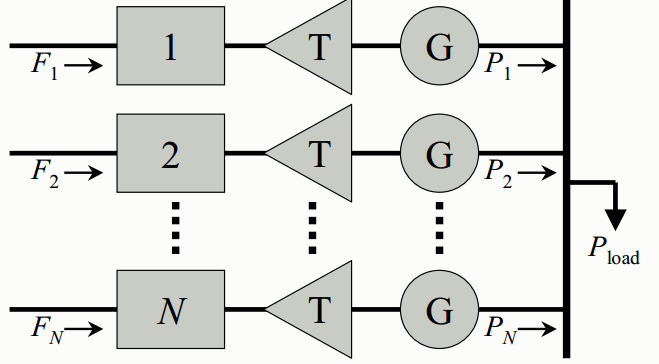 Cont’d…
Necessary condition for extreme values 
 Objective function is


Where Fi is the cost of generator i
 constraints are 
Total generation should at least equal total load 


Min and max generation limits
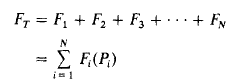 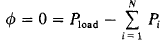 cont’d…
Taking the first constraint only and using Lagrangian multiplier:

 Taking the derivative with respect to power generation of each unit and setting it equal to zero 

 The incremental cost of each generator must be equal to a constant value .
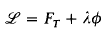 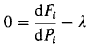 Cont’d…
Including the max and min power generation limits of each unit, the condition for presence of solution for ED problem is
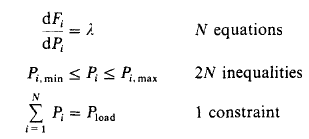 Network Losses
Consider a similar system, which now has a transmission network that connects the generating units to the load
 The economic dispatch problem is slightly more complicated
 The constraint equation must include the network losses, Ploss
 The objective function, FT is the same as before
 the constraint equation must be expanded as:
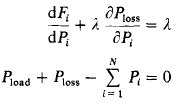 Cont’d
The same math procedure is followed to establish the necessary conditions for a minimum-cost operating solution
  Lagrange function and its derivatives w.r.t. the input power:
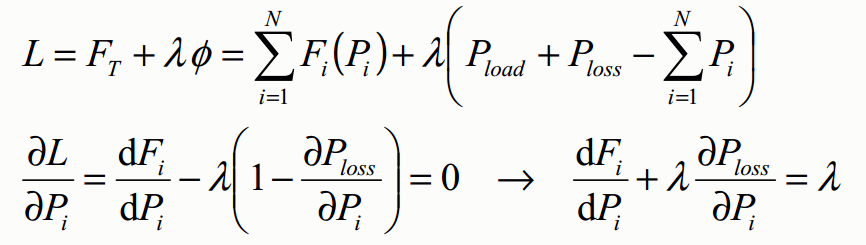 Example
A power system company operate three steam powered units having spec as shown below






Fuel cost is 1.1, 1.0 and 1.2 $/Mbtu respectively for the three generators. Determine the economic dispatch if total power demand is 700MW.
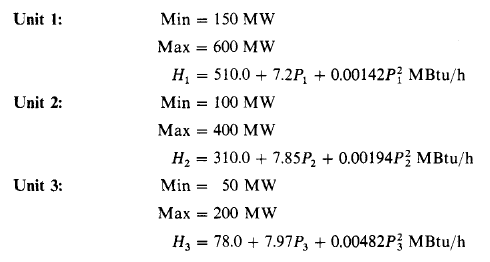 Lambda iteration method for ED
It is a method used to compute the economic power generation level of generators using iteration 
 Start with an initial guess of . 
 Compute the power generation of each unit. 
 Compute the difference between demand and the total generation. 
 Repeat until the error is less than tolerance value
Cont’d…
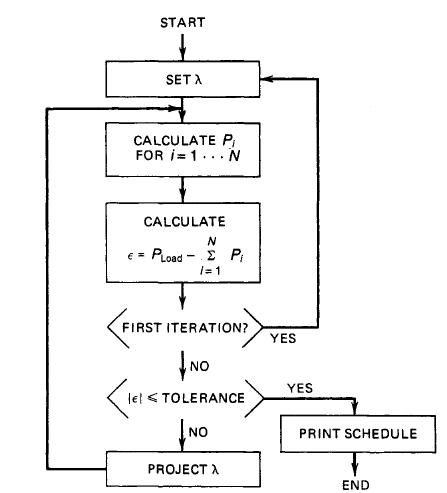 UNIT Commitment
Economic dispatch gives the optimum schedule corresponding to one particular load on the system.
The total load in the power system varies throughout the day and reaches different peak value from one day to another. 
Different combination of generators, are to be connected in the system to meet the varying load.
 When the load increases, the utility has to decide in advance the sequence in which the generator units are to be got. 
Similarly, when the load decreases, the operating engineer need to know in advance the sequencein which the generating units are to be shut down.
Cont’d
The problem of finding the order in which the units are to be brought in and the order in which the units are to be shut down over a period of time, say one day, so the total operating cost involved on that day is minimum, is known as Unit Commitment (UC) problem. 
 Thus UC problem is economic dispatch over a day. The period considered may a week, month or a year.
Cont’d
But why is this problem in the operation of electric power system? 
Why not just simply commit enough units to cover the maximum system load and leave them running? 
Note that to “commit” means a generating unit is to be “turned on”; that is, bring the unit up to speed, synchronize it to the system and make it to deliver power to the network. 
“Commit enough units and leave them on line” is one solution. However, it is quite expensive to run too many generating units when the load is not large enough.
Example
The following are data pertaining to three units in a plant.
 Unit 1: Min. = 150 MW; Max. = 600 MW
C1 = 5610 + 79.2 P1 + 0.01562 P12 Rs / h
Unit 2: Min. = 100 MW; Max. = 400 MW
C2 = 3100 + 78.5 P2 + 0.0194 P22 Rs / h
Unit 3: Min. = 50 MW; Max. = 200 MW
C3 = 936 + 95.64 P3 + 0.05784 P32 Rs / h
What unit or combination of units should be used to supply a load of 550 MW most economically?